Vyjednávání a řešení konfliktů
Mgr. Martina Tesařová
Témata
fáze konfliktu a možné intervence k mírnění napětí
styly řešení konfliktu a styly vyjednávání – zaměření na vztah a zaměření na výsledek
využití technik aktivního naslouchání v mediačním procesu
zaměření na zájmy a hledání shody, nikoliv na pozice a boj o moc
rozpoznávání a zvládání manipulací
fáze mediačního procesu
Jak budeme spolupracovat
oslovování
kamera & mikrofon
sdílení zkušeností
diskrétnost
prezence – aktivní účast
nahrávání
reakce a dotazy vítány
...
Časový plán - návrh
8.30-9.45
10.00-11.00
11.15-12.15
oběd
13.15-14.15
14.30-15.30
15.45-16.45
17-18 – reflexe a samostudium (příprava na druhý den)
Jak rozumíme slovu konflikt?
Co se vám vybaví, když se řekne konflikt?
lat. conflictum = srážka, střet

střet dvou nebo více rozdílných motivací, zájmů, potřeb, hodnot, snah, sil, emocí…
Skupinová práce
Stručné představení za skupinu:
z jaké profesní oblasti jsme (zdravotnictví, sociální služby, jiné…)

co z oblasti vyjednávání a řešení konfliktů nás nejvíc zajímá
řeší někdo z nás aktuálně v práci konfliktní situaci? Pokud ano, stručně nastiňte, čeho se týká.
Já a konflikt – osobní zamyšlení
S jakými konflikty se v práci nejčastěji setkávám?

Jaká v nich bývá moje role?

Co se mi v konfliktních situací daří?

Co bych si přál/a dělat jinak?
Typy konfliktu
intrapersonální
Chci podstoupit další léčbu v nemocnici, nebo chci raději domů?

interpersonální
Dcera chce, abych podstoupil další léčbu, ale já chci domů.

intraskupinový
Lékaři se neshodnou na tom, který postup je u pacienta nejvhodnější.

interskupinový
Ošetřujícíc lékař navrhuje jeden postup, tým mobilního hospice jiný.
O co v konfliktu jde?
Věcná rovina - obsah, konkrétní cíle

Emocionální (vztahová) rovina - psychické potřeby a emocionální naladění mezi stranami konfliktu

Hodnotová rovina - vnitřní postoje a hodnoty
Rozum a cit neboli emoce v konfliktu
racio a emoce jako spojené nádoby

v konfliktu převládají emoce nad racionalitou

jako první je potřeba ošetřit pocity (empatií, uznáním emocí), pak až vnímáme informace
Skupinová práce
Jak reagujete na silné emoce při vyjednávání nebo v konfliktních situacích?
Uveďte příklady empatických, zrcadlících výroků.
Jak reagujete na silné emoce?
Slyším, že vás to hodně trápí.
Je vidět, že vám na tom záleží.
Mrzí mě, že pro vás nemám lepší zprávy.
Je mi líto, že máte starosti.
Chápu, že toho teď řešíte hodně.
Rozumím, že je to pro vás důležité.
…
Než začneme řešit konflikt
Analýza konfliktu
Co se mě v tomto konfliktu obzvlášť dotýká? Na co jsem nejcitlivější?
Jak to na mě působí? Jaké pocity ve mně situace vyvolává?
Proč je téma pro mě důležité? Kterých mých hodnot se to dotýká?
Mám nějaké předpojatosti nebo předsudky vůči druhé straně konfliktu? Pokud ano, jaké?
Co by zlepšilo situaci v můj prospěch, co by mi pomohlo?
Vývoj konfliktu v čase
separace
izolace
vyčerpání
únava
odlišnosti
signály
destrukce
polarita
Vývoj konfliktu v čase
separace
izolace
vyčerpání
únava
odlišnosti
signály
destrukce
polarita
vyjednávání
vyjednávání
facilitace
facilitace
mediace
mediace
soupeření, prosazení
spolupráce - dohoda
výsledek
kompromis
únik – vyhnutí se
přizpůsobení se
vztah
Styly řešení konfliktu
soupeření, prosazení
spolupráce - dohoda
výsledek
kompromis
únik – vyhnutí se
přizpůsobení se
vztah
Kdy který styl využívám?
Vyjednávání
poziční  - tvrdé nebo měkké (soupeřím nebo se přizpůsobím)


kooperativní (kompromis, dohoda)
Vyjednávání - tipy
Získejte souhlas druhé strany, kdykoliv můžete

Oceňujte (tam, kde to myslíte upřímně)

Pracujte s vyjednávacím mantinelem

BATNA – best alternative to negotiated agreement (aneb co se stane, když se nedohodneme)
Styly řešení konfliktů – názorná ukázka
Modelová situace – on chce na hory, ona chce k moři.

Jak bude výměna názorů vypadat v případě:
soupeření (nakonec se jeden prosadí, druhý ustoupí, tedy win – loss)
kompromisu (tedy částečná spokojenost obou stran)
konsensu (oboustranná spokojenost, win – win)
Jak vhodně styly řešení konfliktů využít
Vyberte příklady vhodně využitých stylů ze svého pracovního prostředí:

soupeření / sebeprosazení
přizpůsobení se
únik
kompromis
dohoda - konsensus
Pozice x zájem
Pozice x zájem
POZICE
ZÁJEM
POZICE X ZÁJEM
POZICE
ofenzivně deklarované stanovisko


ZÁJEM
motivace a potřeby – deklarované nebo skryté, uvědomělé či nevědomé
ZÁJMY
shodné  - ideální stav, velký prostor pro konsensus

slučitelné - lze uspokojit obě strany, konsensus možný

neslučitelné - obtížně řešitelný konflikt, maximem může být kompromis
Pozice x zájem
KONFRONTACE
POZICE
VYJEDNÁVÁNÍ
ZÁJEM
Jaké zájmy se mohou skrývat za těmito výroky?
1. Pacientka říká sestře:
“Už zase za mnou nikdo nepřišel na návštěvu/mi nikdo z rodiny nezavolal, to snad ani není moje rodina.”

2. Sestra k lékařovi:
“Pane doktore, pan Novák už zase odmítá brát léky…”
Jaké zájmy se mohou skrývat za těmito výroky?
3. Pacientka k lékaři:
“Můj život už za nic nestojí, raději bych tu nebyla…”


4. Lékař k sestře:
“Tu dokumentaci přeci musíte vést naprosto pečlivě!”
Pozice a zájmy v praxi
Vyberte si v rámci skupiny jednu konfliktní situaci a rozeberte ji:
Jaké zájmy mají jednotlivé strany konfliktu?
Najdete shodné zájmy?
Které zájmy jsou slučitelné?
Jsou některé zájmy neslučitelné?
Doporučení pro praxi
snažte se své zájmy srozumitelně pojmenovávat
Záleží mi na… Pro mě je důležité...

druhých se na jejich zájmy otevřeně ptejte
Co je pro tebe klíčové? Na čem nejvíc záleží tobě?

v konfliktu nejprve zdůrazněte, co máte společného, až potom se věnujte rozdílům
Zdá se mi, že nám oběma jde o… Nejspíš oba usilujeme o...
Co vidíte na obrázku?
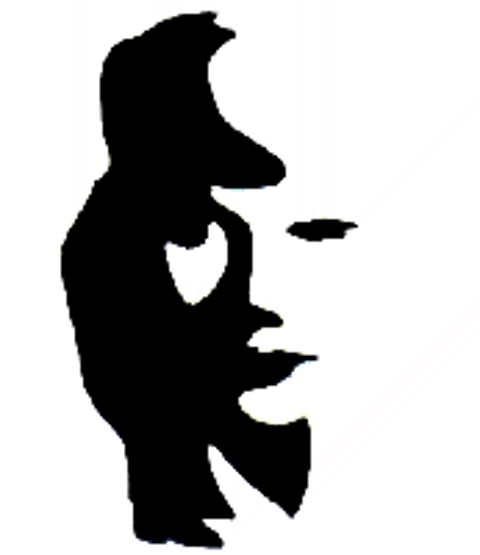 Co vidíte na obrázku?
Co vidíte na obrázku?
Mediace
zprostředkované řešení konfliktů

mediátor (zprostředkovatel) pomáhá lidem v konfliktu porozumět pohledu druhého na situaci

cílem je najít dohodu (koncensus)

mediátor není poradce, ale expert na komunikační proces
Fáze mediačního procesu
Úvodní slovo mediátora – nastavení procesu
Nerušený čas pro každého účastníka
Pojmenovávání zájmů a předmětu jednání
Navrhování možných řešení (brainstorming bez hodnocení)
Nastavení kriterií – co je pro vás důležité?
Výběr nejvhodnějšího řešení
Formulování dohody
Komunikační techniky
Parafrázování
Jestli tomu dobře rozumím…
Chápu to dobře, že...

Kladení otevřených otázek
Jak si to vysvětlujete? Co si o tom myslíte? Jak vám zní, když to posloucháte? …..
Komunikační techniky
Pojmenování (zrcadlení) pocitů
Vidím, že vám je to hodně líto.
Teď slyším, že se zlobíte/že vás to rozčílilo.

Pozitivní přerámcování / neutralizace
Mluvíte o tom, že byste potřeboval více informací o svém zdravotním stavu a o tom, co vás při léčbě čeká.
Parafrázování
Jaký je váš názor na aktuální vládní opatření v souvislosti s koronavirem?

Vyslechněte názor kolegy, pak ho zparafrázujte a počkejte si na zpětnou vazbu, nakolik jste pochopili sdělení kolegy.
Sdělte svůj názor, další kolega bude parafrázovat…
Takto se vystřídejte všichni ve skupině
Kladení otevřených otázek
Pacient říká: “Už nemůžu dál.”


Ve skupině formulujte co nejvíce otevřených otázek, které byste v této situaci mohli položit.

Otázky si zapisujte.
Pojmenování (zrcadlení) pocitů
Vzpomeňte si na emotivní situaci, kterou jste prožili (může se jednat i o pozitivní emoce).
Vyprávějte ji ostatním.
Posluchači se snaží v průběhu vašeho vyprávění aktivně pojmenovávat (zrcadlit) pocity, které ve vašem vyprávění vnímají.
Pozitivní přerámcování/neutralizace
“Nikoho z rodiny nezajímá můj zdravotní stav. Je jim jedno, že potřebuji pomoc, ani by si nevšimli, kdybych zemřela.”

Pojmenujte možné zájmy stěžovatele

Formulujte pozitivní či neutrální přerámcování výroku
Pozitivní přerámcování/neutralizace
2. “Šéf si všimne jenom toho, že jsem přišla do práce o 5 minut později, ale už nechce vidět, že tu sedím večer o hodinu déle.”

Pojmenujte možné zájmy stěžovatele

Formulujte pozitivní či neutrální přerámcování výroku
Pozitivní přerámcování/neutralizace
3. “Kolega se mnou vůbec nemluví. Nevím, co se mu líbí nebo nelíbí, jestli je na mě naštvaný nebo co se vlastně děje.”

Pojmenujte možné zájmy stěžovatele

Formulujte pozitivní či neutrální přerámcování výroku
Manipulace
Nepřímá komunikační taktika

Manipulující osoba se snaží dosáhnout svých cílů, aniž by o nich otevřeně mluvila, požádala

Manipulace může probíhat verbálně i neverbálně, vědomě i nevědomě
Základní druhy manipulací
1. Manipulace budící pocit méněcennosti
(ponižování)

„Každý by to pochopil, ale vy...”
„Všichni už dojedli, čekáme jen na vás!”
„Tohle by se na Homolce stát nemohlo...”
„Kde jste prosím vás tohle slyšel/a?“
Základní druhy manipulací
2. Manipulace budící úzkost 
(skryté vyhrožování)

„Co by tomu řekla Vaše manželka, ošetřující lékař...”
„Tohle ovšem budu muset napsat do zprávy...”
„Počkejte, ještě o mně uslyšíte!”
„Co byste vy dělal na mém místě?”
Základní druhy manipulací
3. Manipulace budící pocit viny
(citové vydírání)

„To jste mi měl říct už dávno. Kdybych tohle věděl, neztrácel bych tu s vámi čas.”
„Neměl byste mi odmítat to, co je jinde běžné...”
„Kdybyste byl skutečný odborník, nedopadlo by to se mnou takhle...“
Zadání do skupin
S jakými manipulativními výroky se potkáváte? (vypište 2 – 3 konkrétní příklady)

Jak byste na ně reagovali, abyste neeskalovali konflikt?
   (předveďte krátký rozhovor – komunikační výměnu)
Osvědčené reakce na manipulace
souhlaste, s čím můžete
Ano, to je jedna z možností.

mlčení (selektivní ignorování) je mnohdy nejlepší reakce

vyjádření empatie funguje lépe než protiargumenty
Chápu, že to takhle můžete vnímat.
Literatura k tématu
Šišková, Tatjana: Facilitativní mediace, Portál 2012
Šišková, Tatjana: Průvodce rodinnou terapií, Portál 2016
Baum, Tanja: Umění přátelského řešení konfliktů, Portál 2009
Trélaün, Béatrice: Překonávání konfliktů v rodině, Portál 2005
Plamínek, Jiří: Konflitky a vyjednávání, Grada 2012